Healthcare Professional Competency Tracheostomy and NIV Long Term Ventilation for CYPFull Guidance document
Name of HCP ___________________
Department ____________________
Trust ___________________________
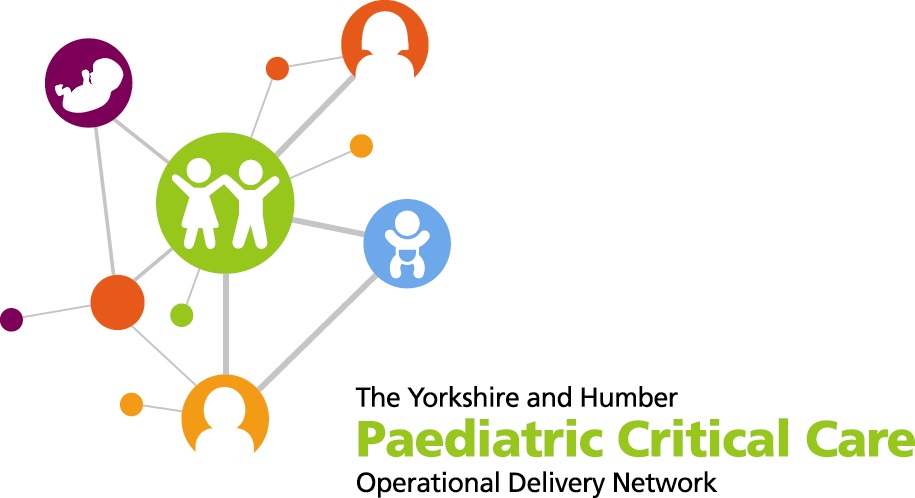 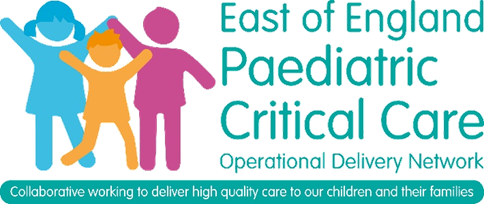 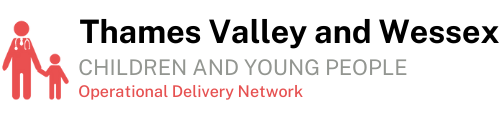 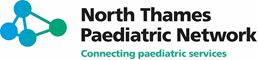 1
Scope of this document
This competency document (2022) was amended from a competency document developed by Tracheostomy and LTV specialists, and the Paediatric Pan London Long Term Ventilation Group (PPLLTV). The PPLLTV is a group of clinical nurse specialists and allied health professionals. The authors are experts in the care of paediatric tracheostomy, tracheostomy long-term ventilation and non-invasive ventilation and work within the Operational Delivery Networks of East of England, North and South Thames, Thames Valley and Wessex, and Yorkshire and Humber. These competencies are aimed at Healthcare Professionals (HCP) working outside of the main tertiary settings and looking after patients in their local healthcare environment. These competencies are freely available for use by all, but practitioners should always refer to their local guidance if planning to use them in their own services.
This document has been devised to enable the assessment of a Healthcare Professionals (HCP) competence to care for a child and young person (CYP) requiring a tracheostomy and long-term ventilation as well as those requiring non-invasive ventilation on a long-term basis. It is to be used in combination with the relevant guidance notes for the ventilator the CYP is utilising. 
This document is a guide for the assessor to enable sign-off, of the associated competency document. It follows the same format as the competency document and has been divided into two sections to denote the theory and care required universally for all patients requiring Long Term Ventilation (LTV) and those that may be required for equipment use.  The skills in which there are differences between tracheostomy ventilated patients and those using other ventilator interfaces have been highlighted through splitting the sign off box for that competency.  The sections relevant to the CYP being cared for should be completed to an appropriate level.
Competence is defined as having the ability to care for children on Long Term Ventilation, with or without a Tracheostomy in situ, safely.  A HCP is deemed competent to safely care for a CYP on LTV following completion of the competence sign off at the end of the non-ventilator specific section. They should then undertake any relevant training for each piece of equipment that they may use. This can be done at a later date, as they use each relevant device. The ventilator specific section checklist at the end of this document can then be completed for each device they have received training in.
The professional should demonstrate that they can undertake each relevant section and can consistently replicate each aspect of care in a variety of contexts. When that person feels confident and competent, they will sign each relevant section. Each section will be assessed and signed, by a qualified professional (assessor) once competency has been achieved.  
Final sign off needs to be completed by a senior staff member with clinical experience and competency in line with local policy as well as having experience in supervision and assessment. They should have either been aware of all the training done previously or as a minimum verbally go through the competency book and then complete final sign off.  It is however, recognised that when introducing this competency document, there may be insufficient HCP's that have achieved these competencies to be supervisor and assessor of HCP’s completing this process.  Until such a time, a pragmatic approach should be applied.
2
For Guidance on the management of a CYP on LTV see: LTV in Children and Young People Clinical Guideline
Training Tables
The next 3 pages of the competency document have been created to provide evidence of training received and document assessors that have signed the competency document.  Below are examples of the pages you will find in the competency document.
Training Schedule
DRAFT
3
DRAFT
4
5
6
7
8
9
10
BOC Medical Cylinder data chart: Cylinder code= capacity in litres.
AZ  170litres      CD 460 litres
C    170 litres     E    680 litres
D    340 litres     J    6800 litres
11
12
13
14
15
16